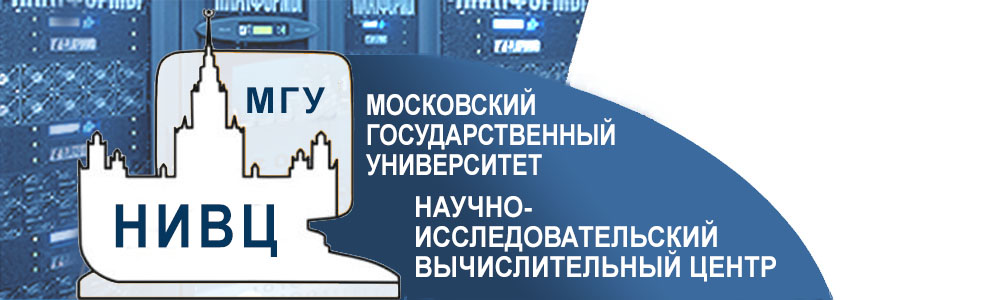 Лого3
Лого2
Лого4
1
2
3
4
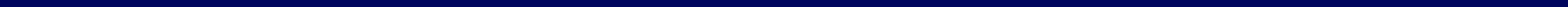 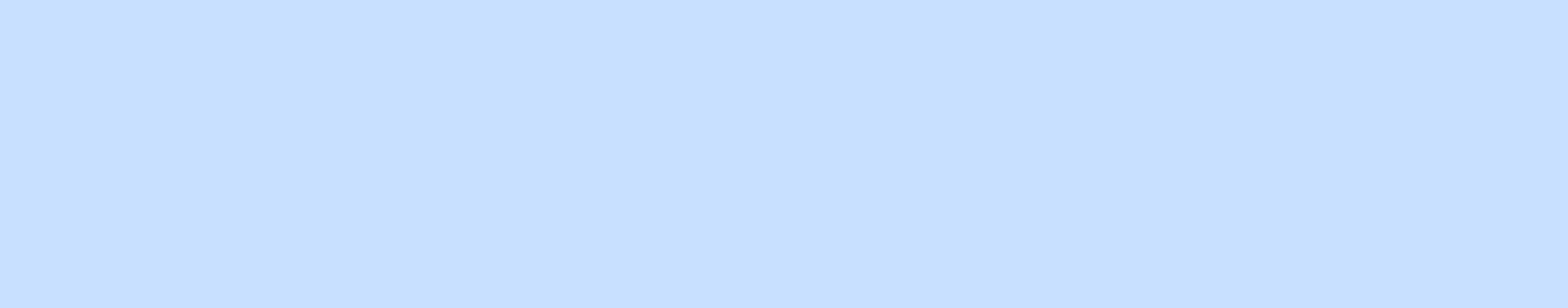 НАЗВАНИЕ ПРЕЗЕНТАЦИИ
Автор11, Автор22, Автор33,4, и Автор42,1

1Московский университет, Научно-исследовательский вычислительный центр
2Организация2
3Организация3
4Организация4
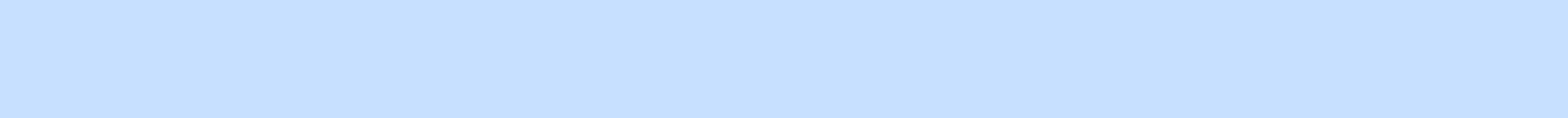 Название мероприятия, Место, Дата
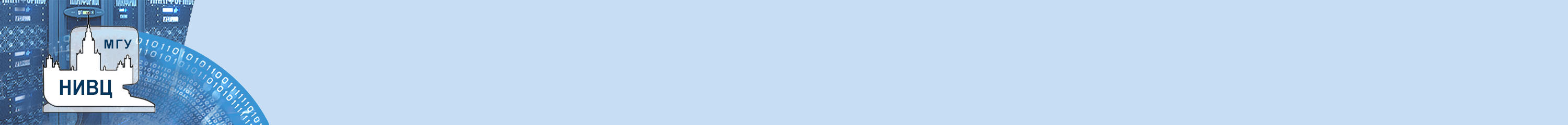 Слайд 2
дд.мм.гггг
КРАТКОЕ НАЗВАНИЕ